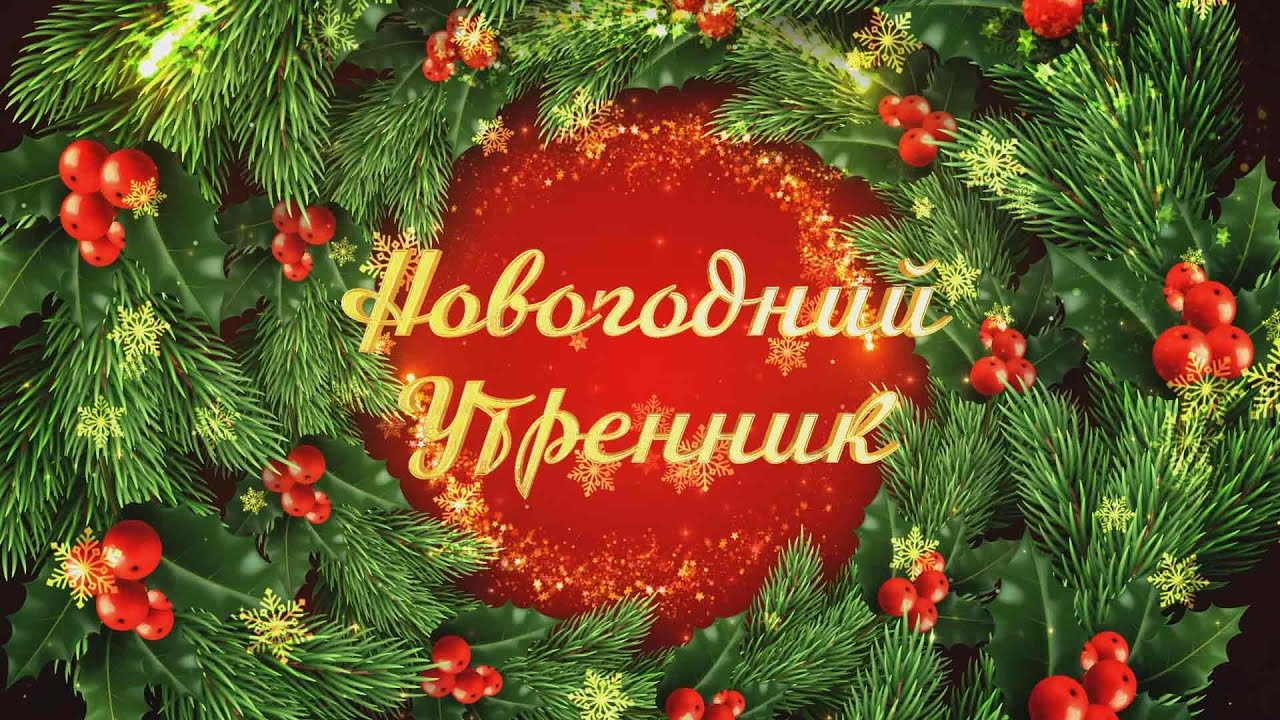 в  12 группе
Исполнители: Ксенченко О.С.
                          Пугачева Н.М.
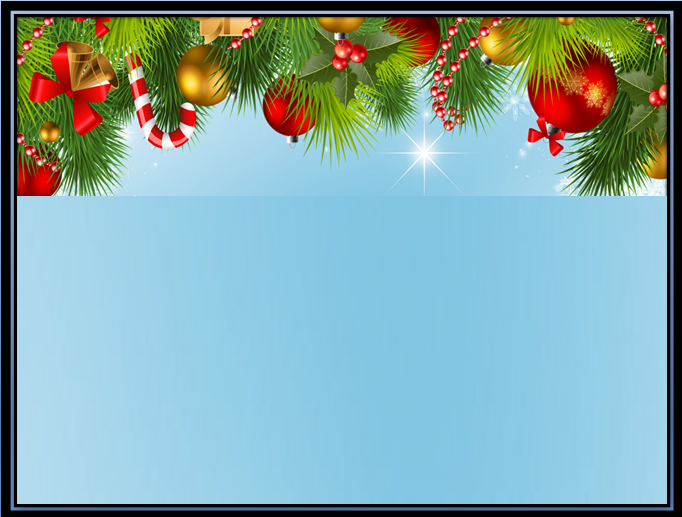 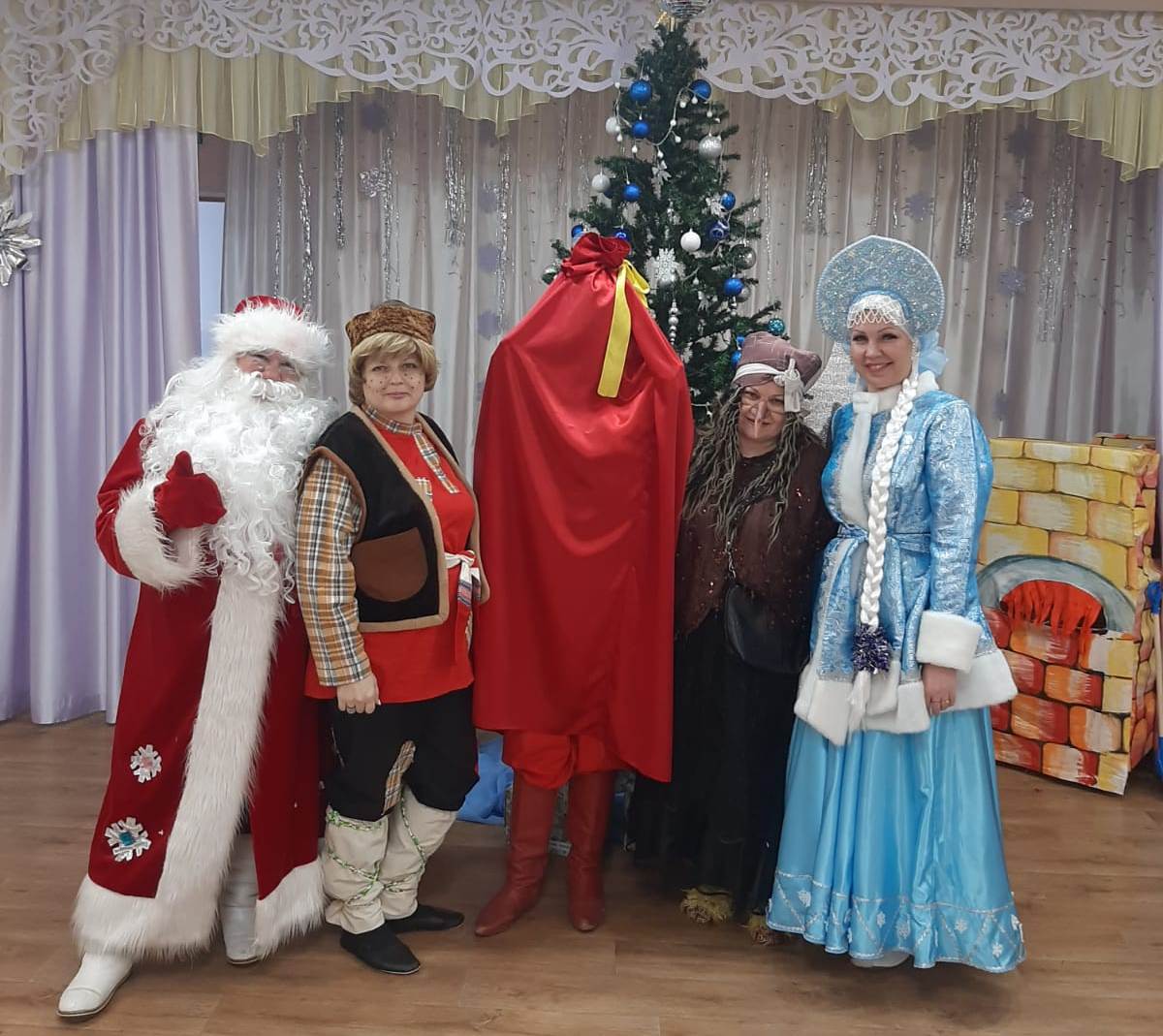 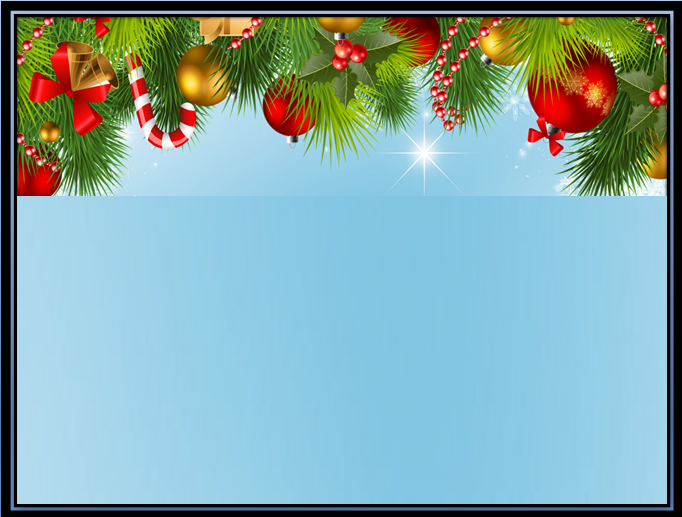 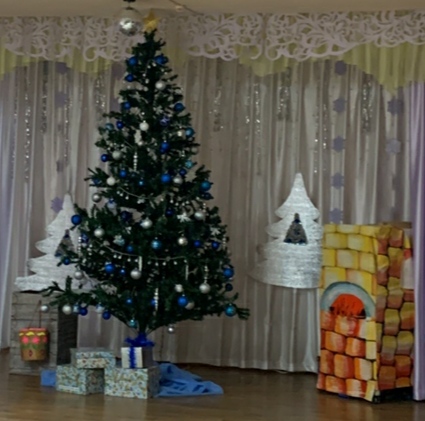 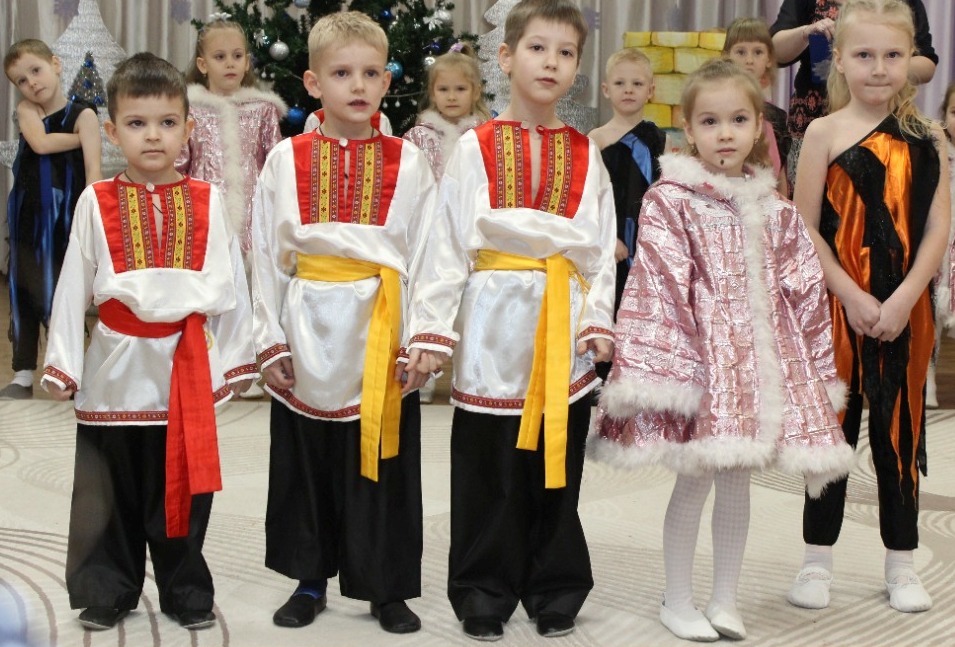 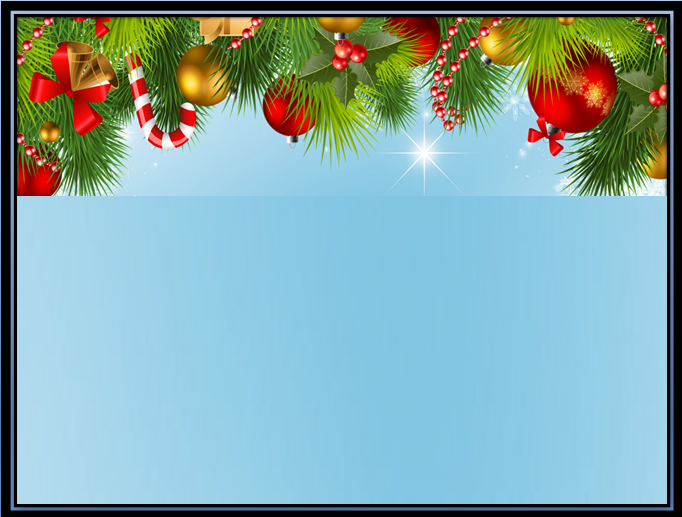 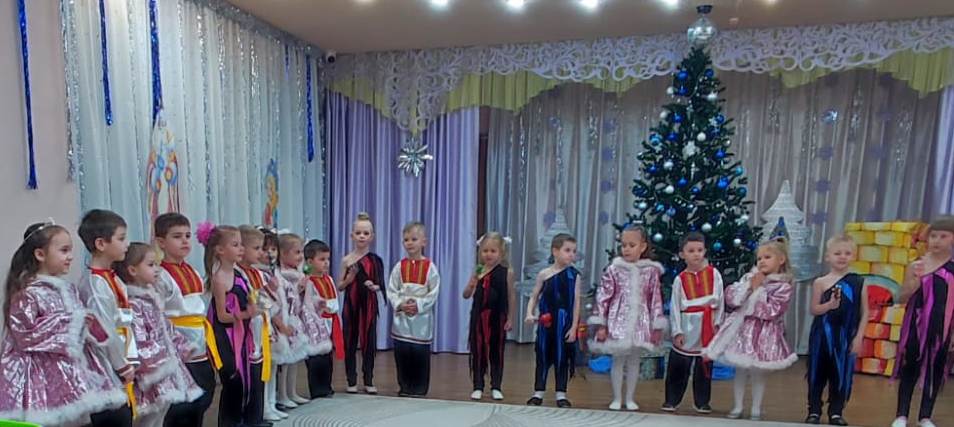 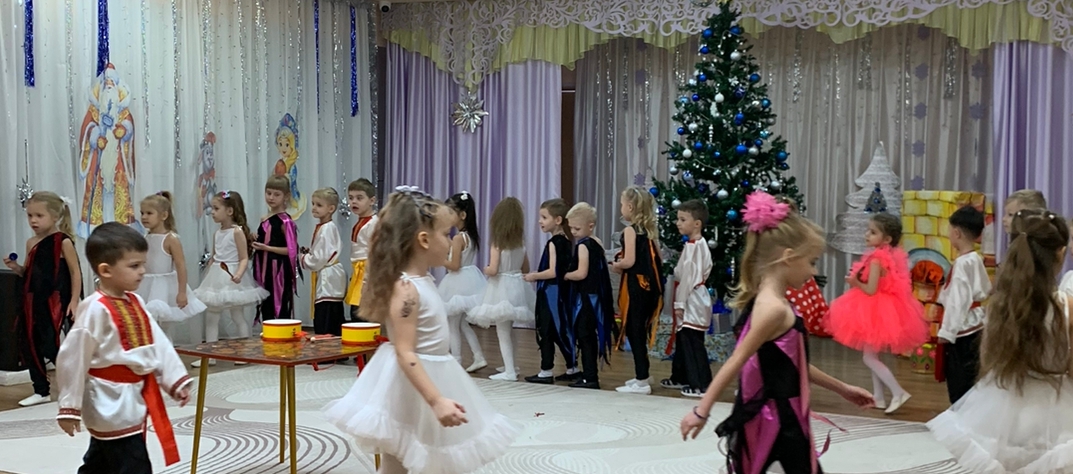 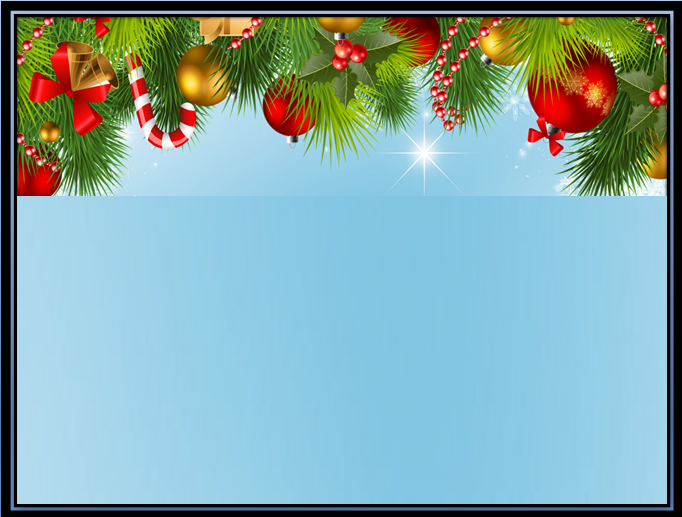 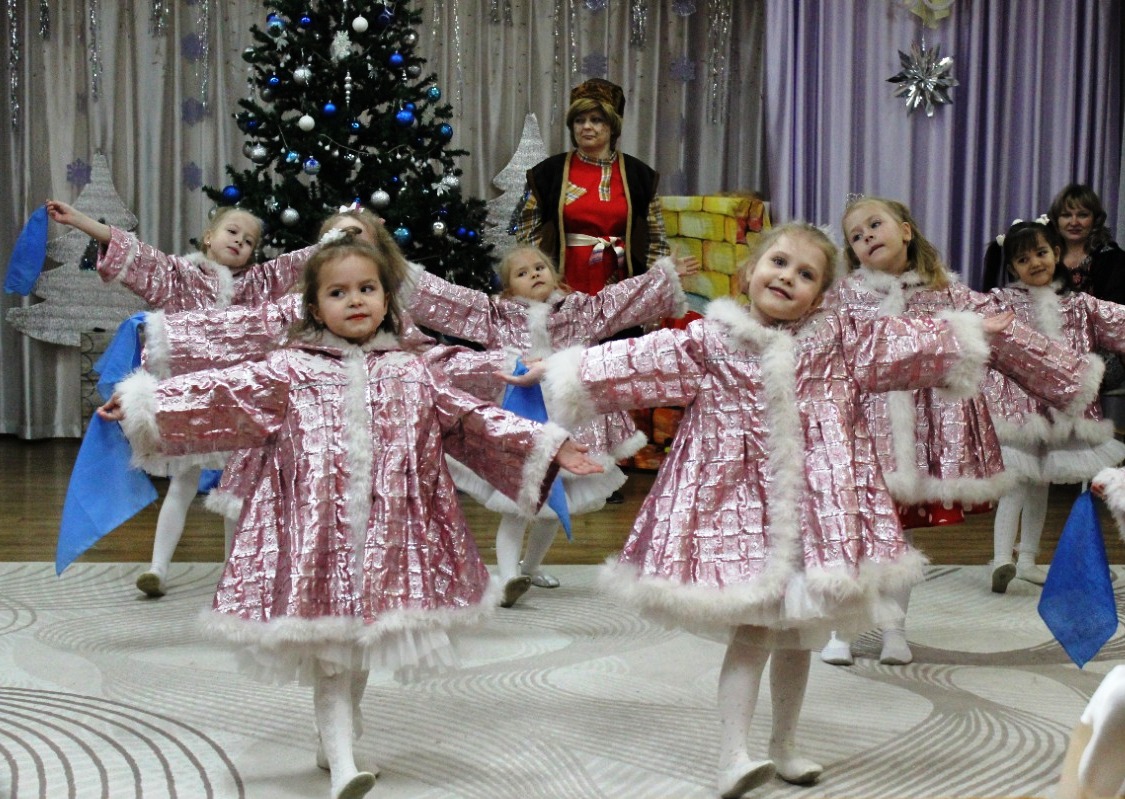 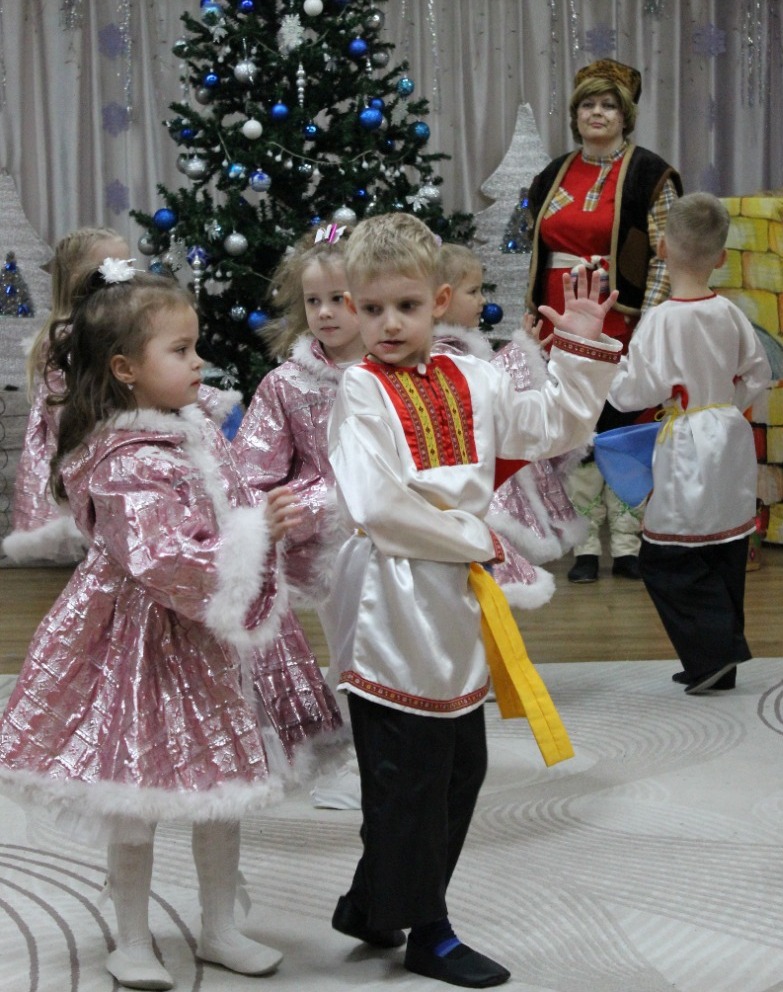 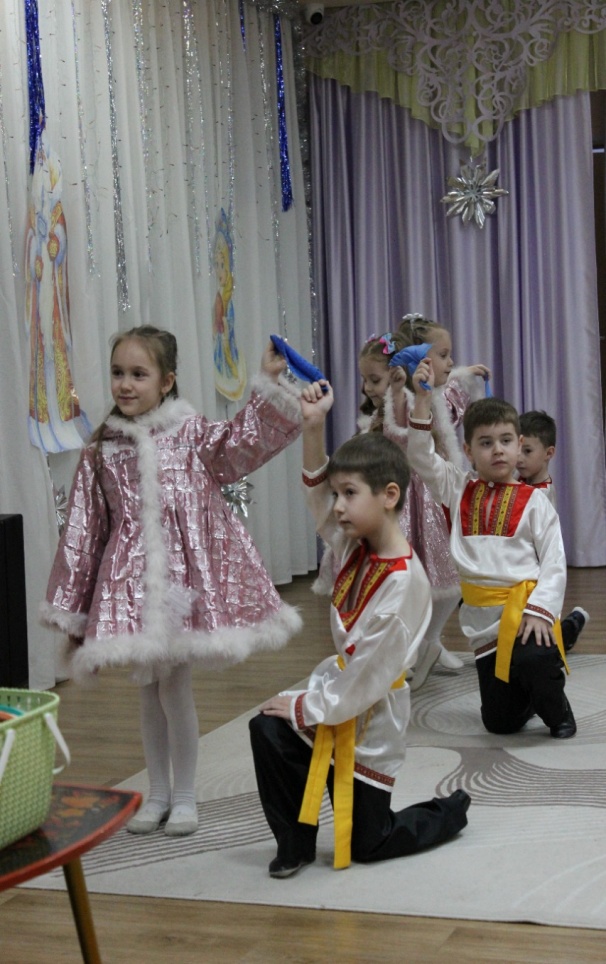 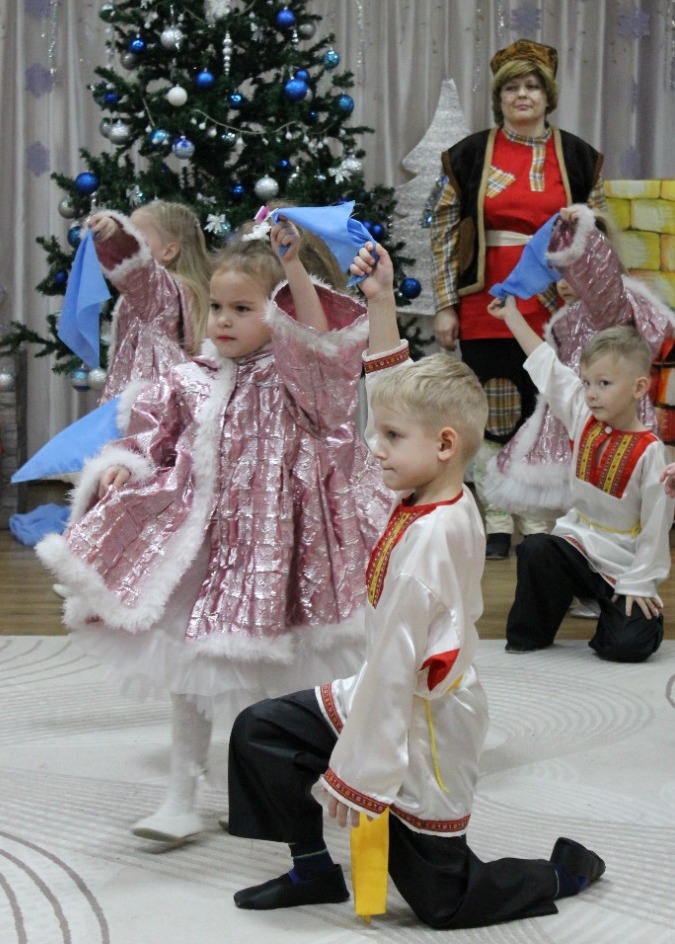 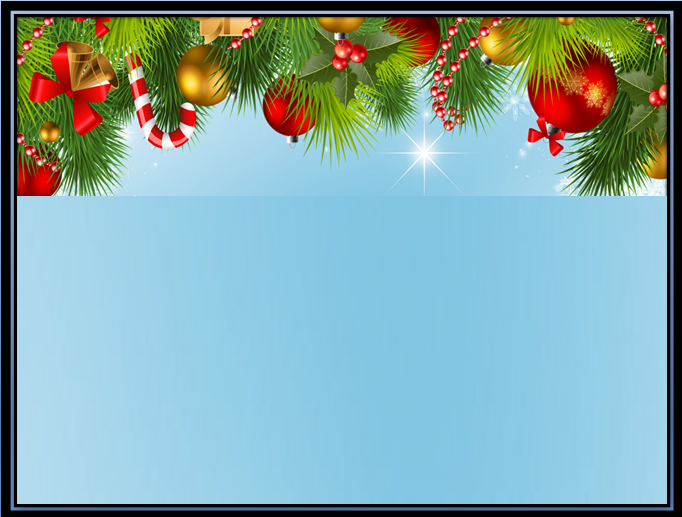 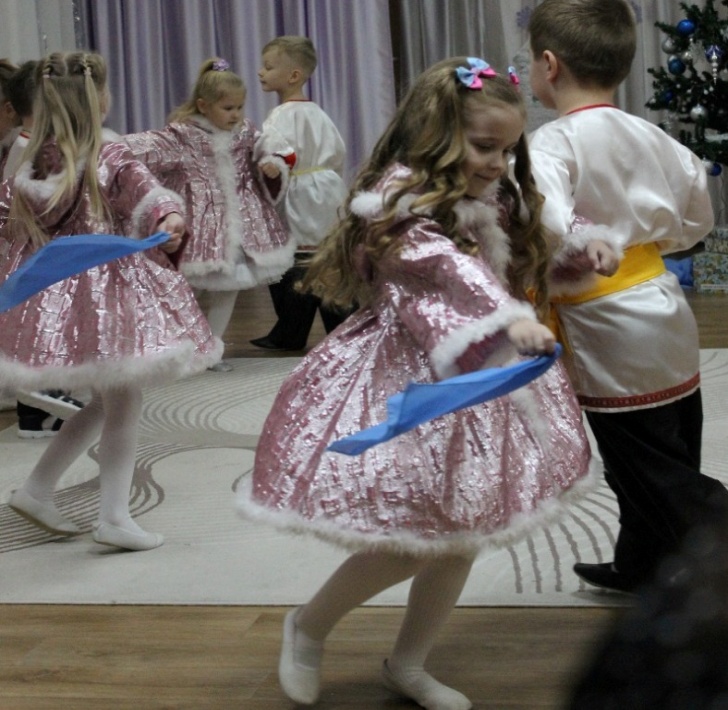 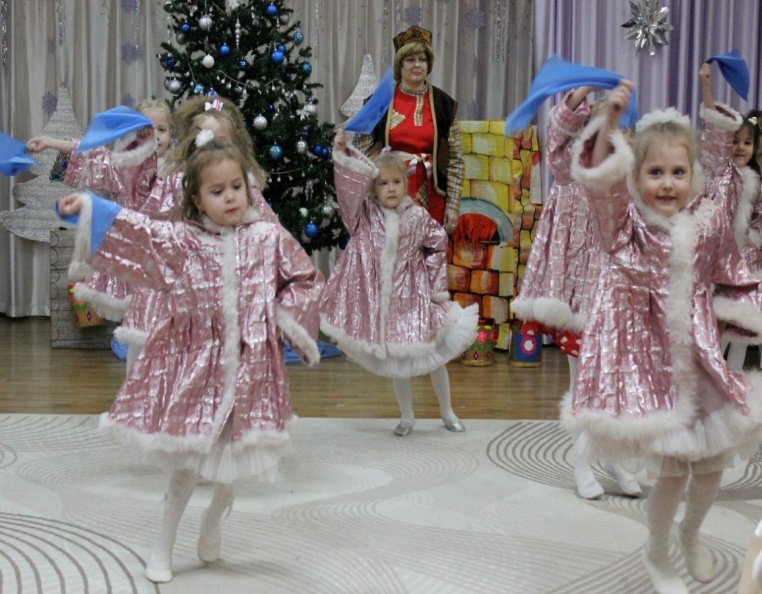 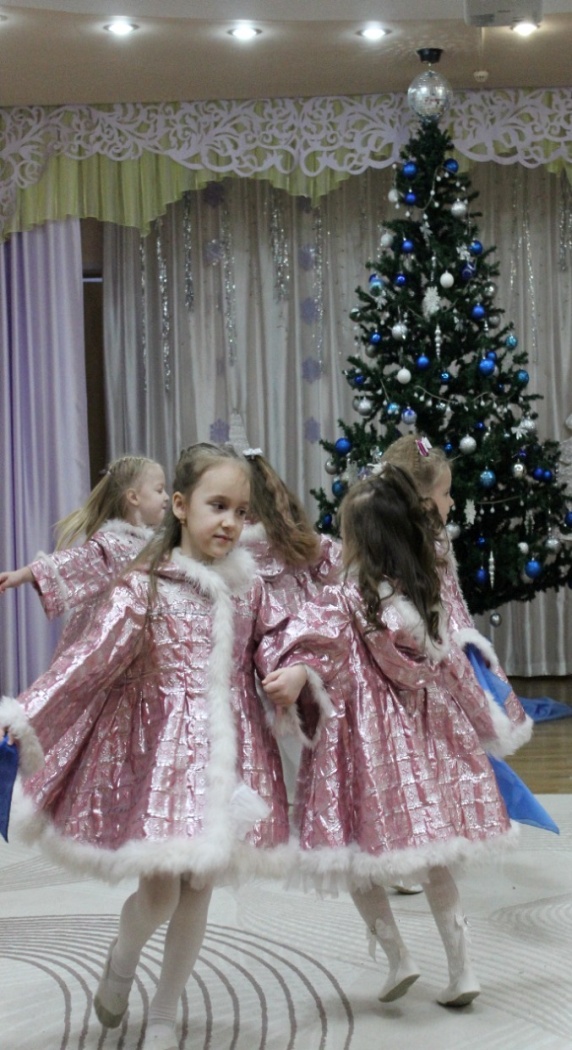 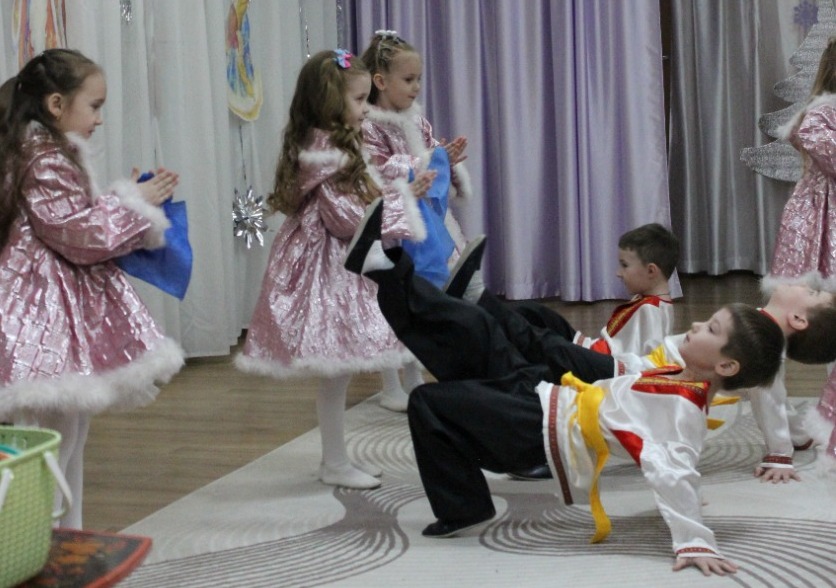 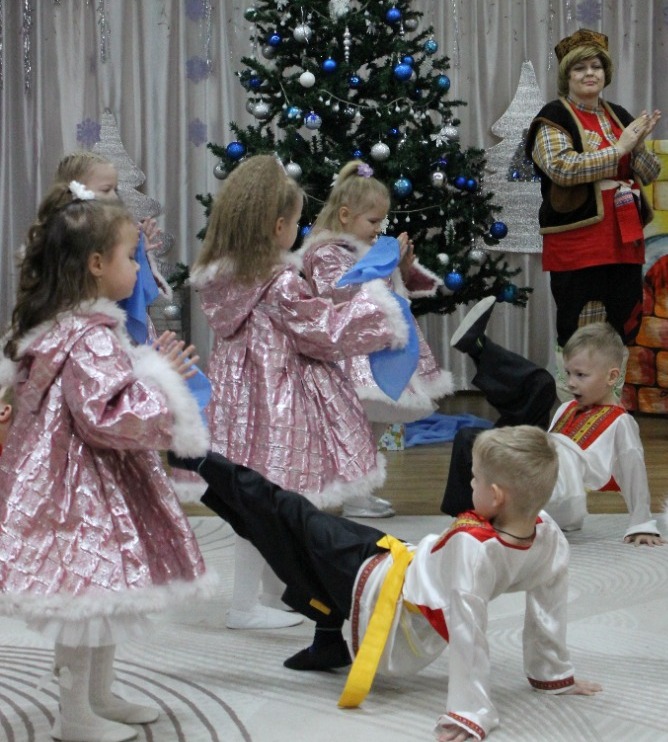 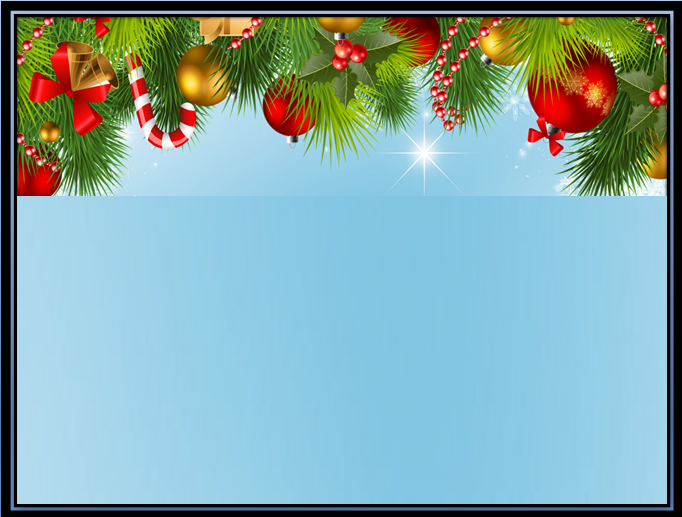 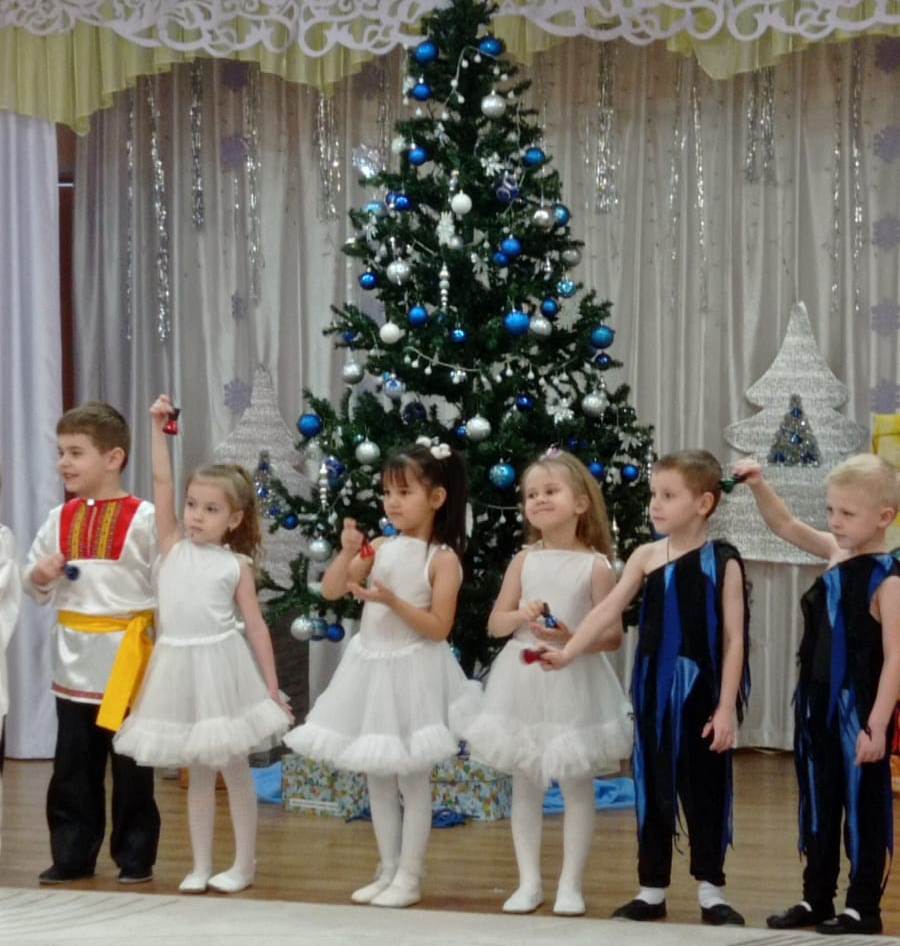 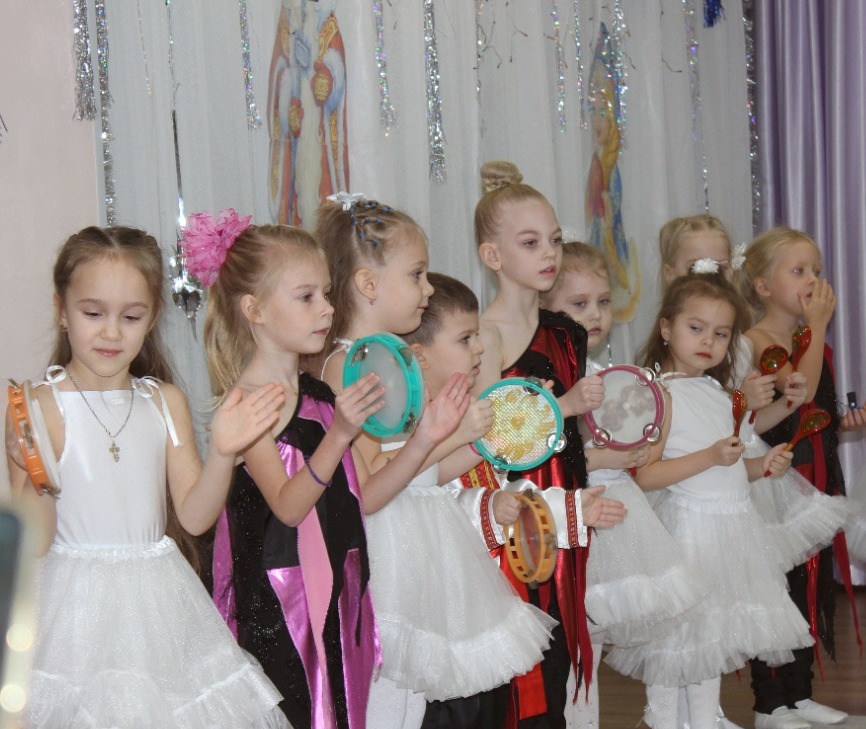 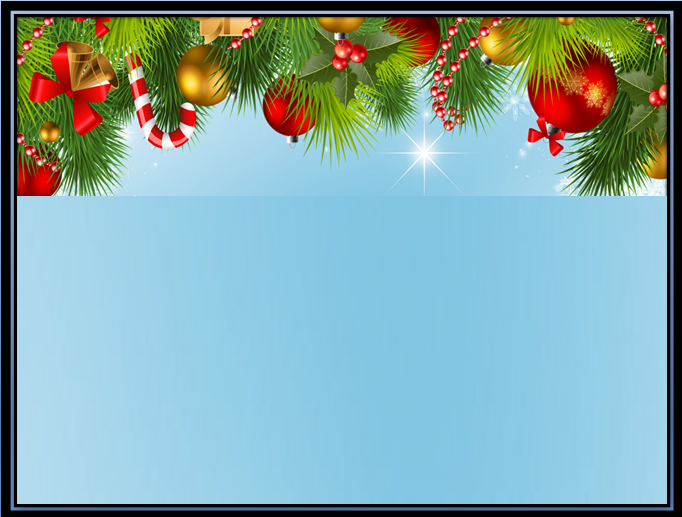 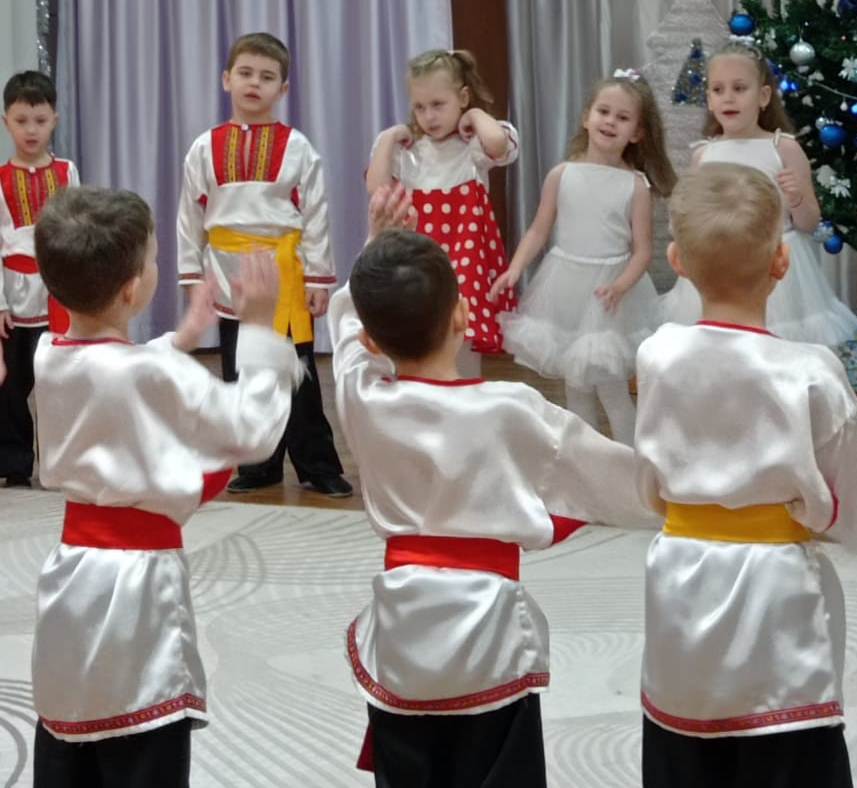 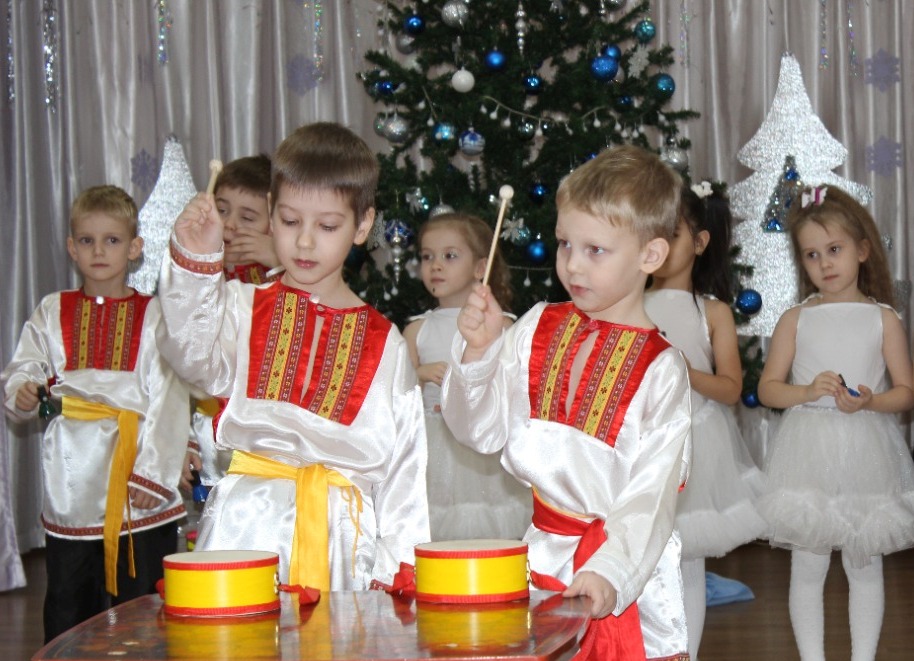 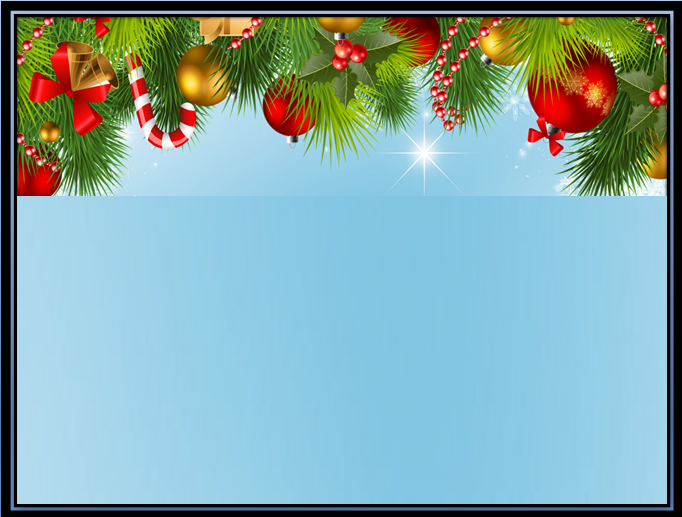 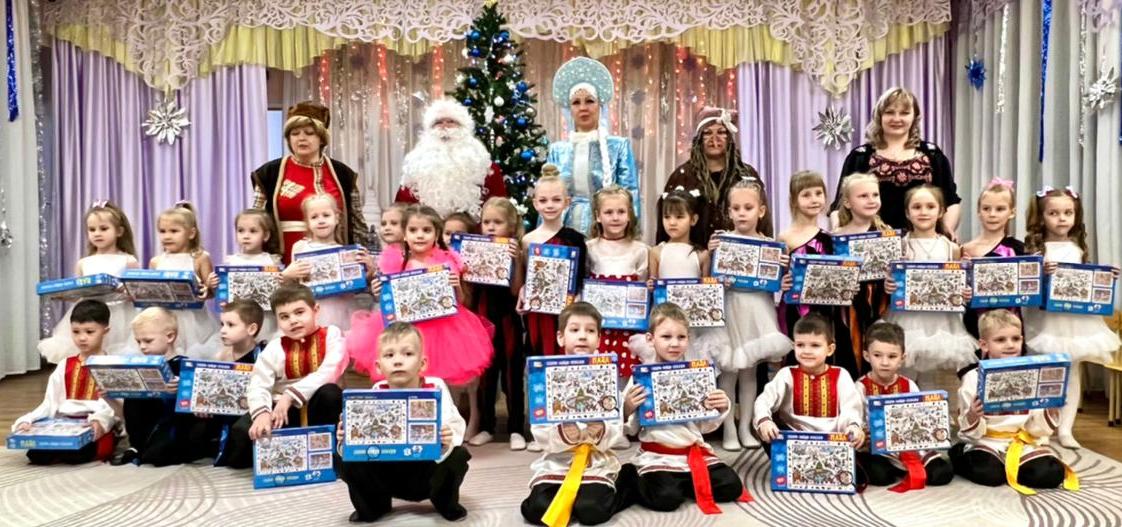 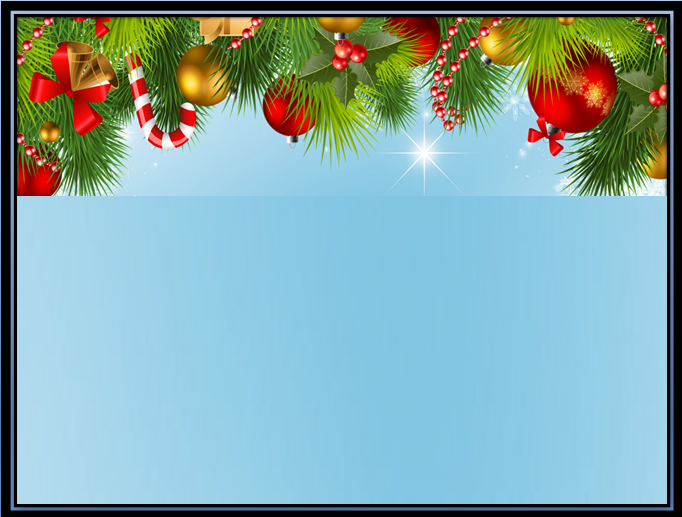 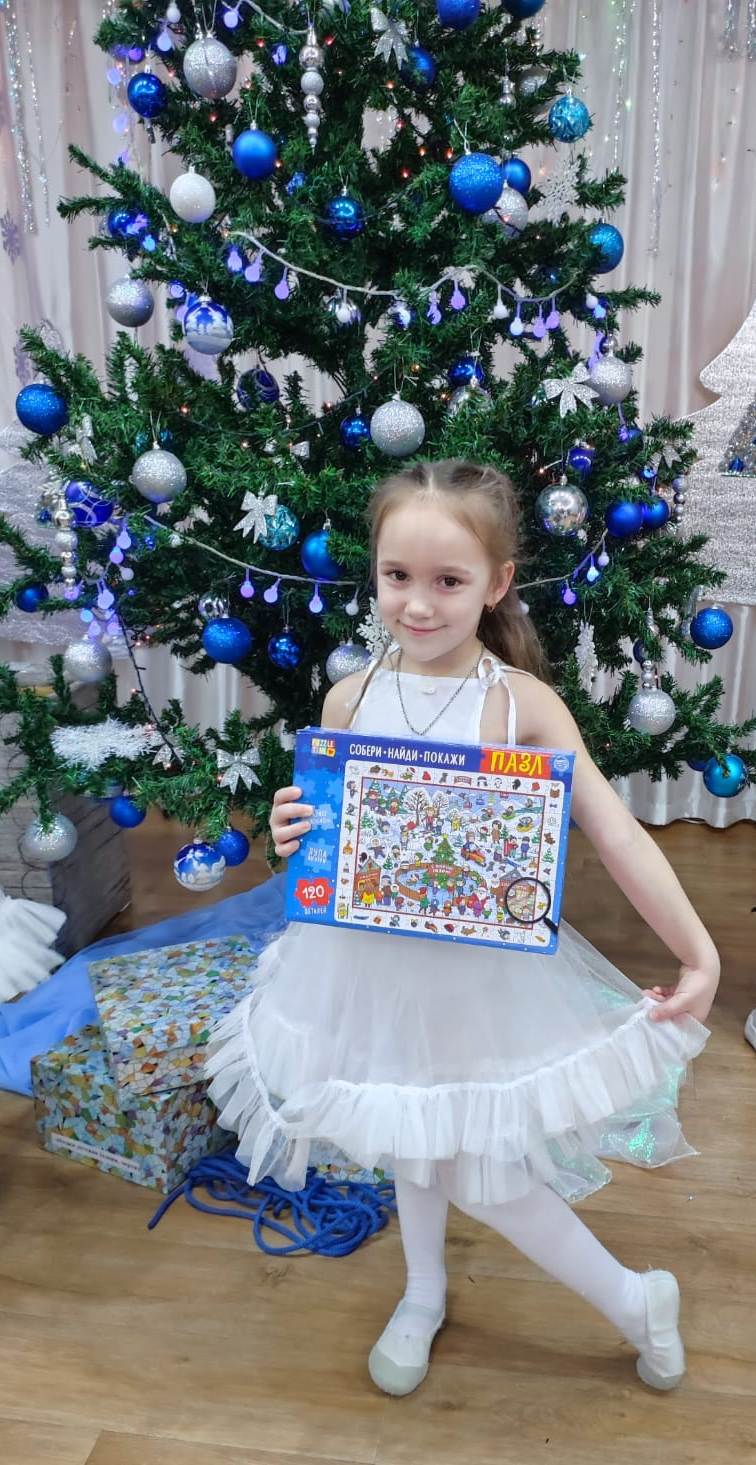 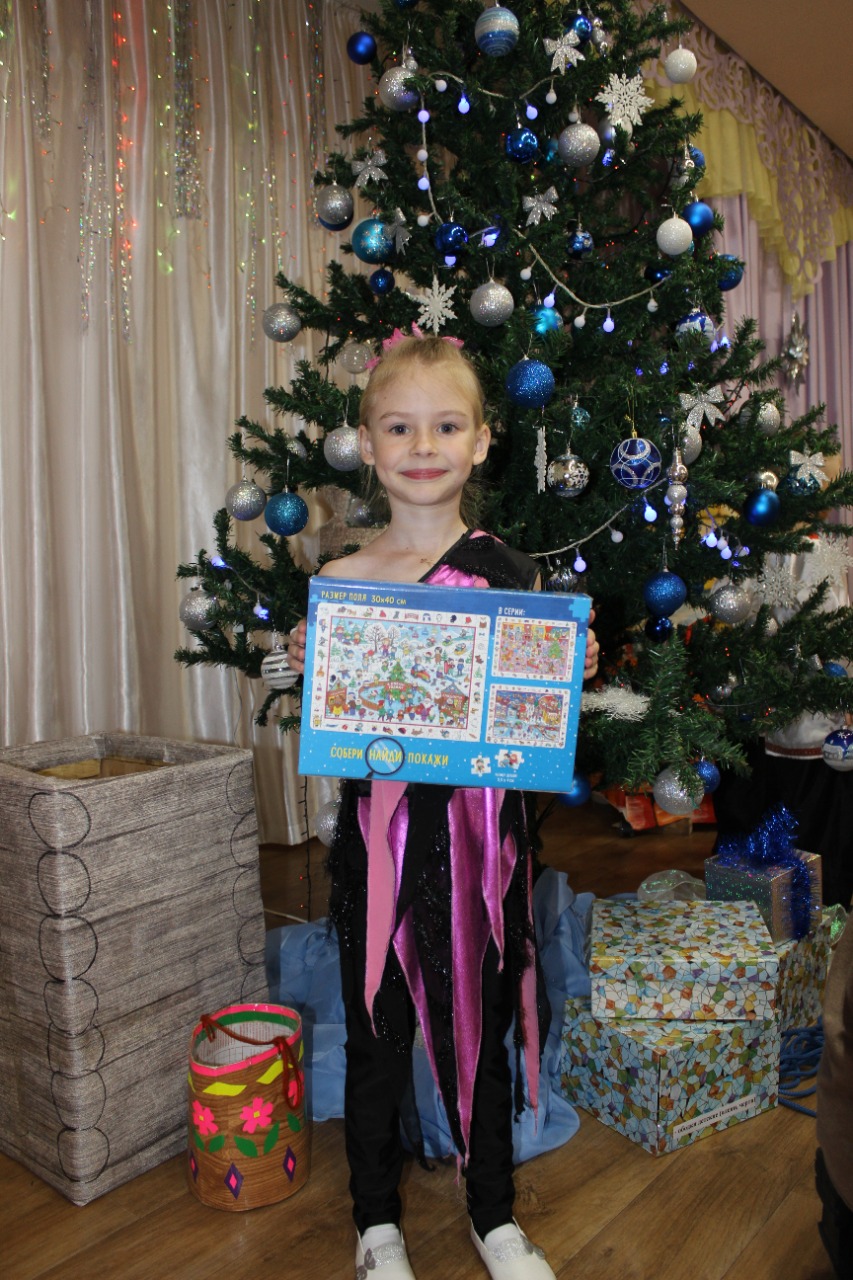 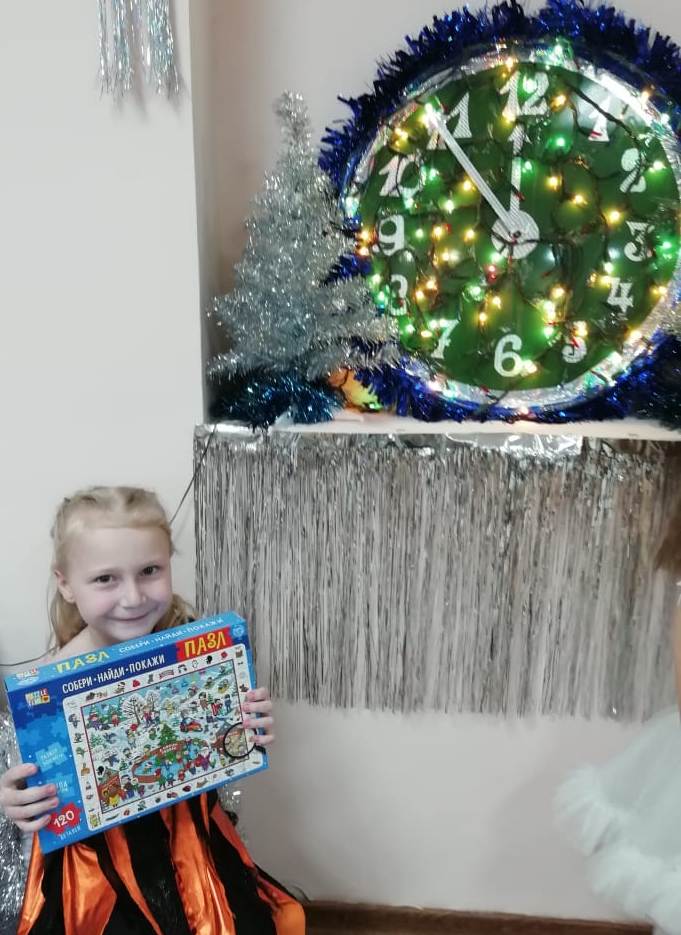 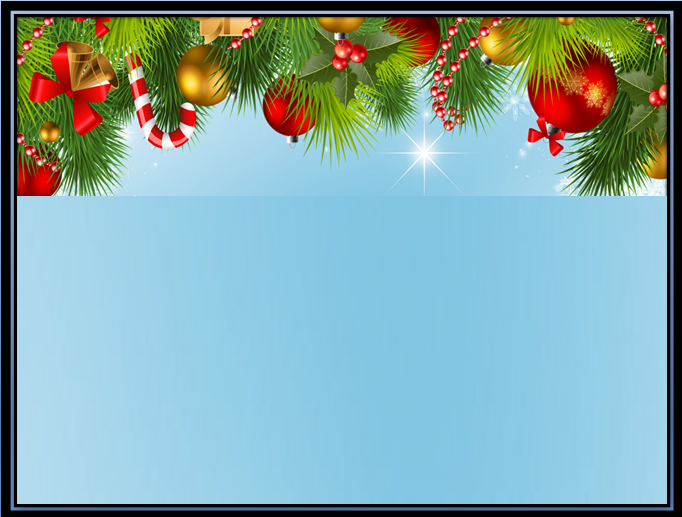 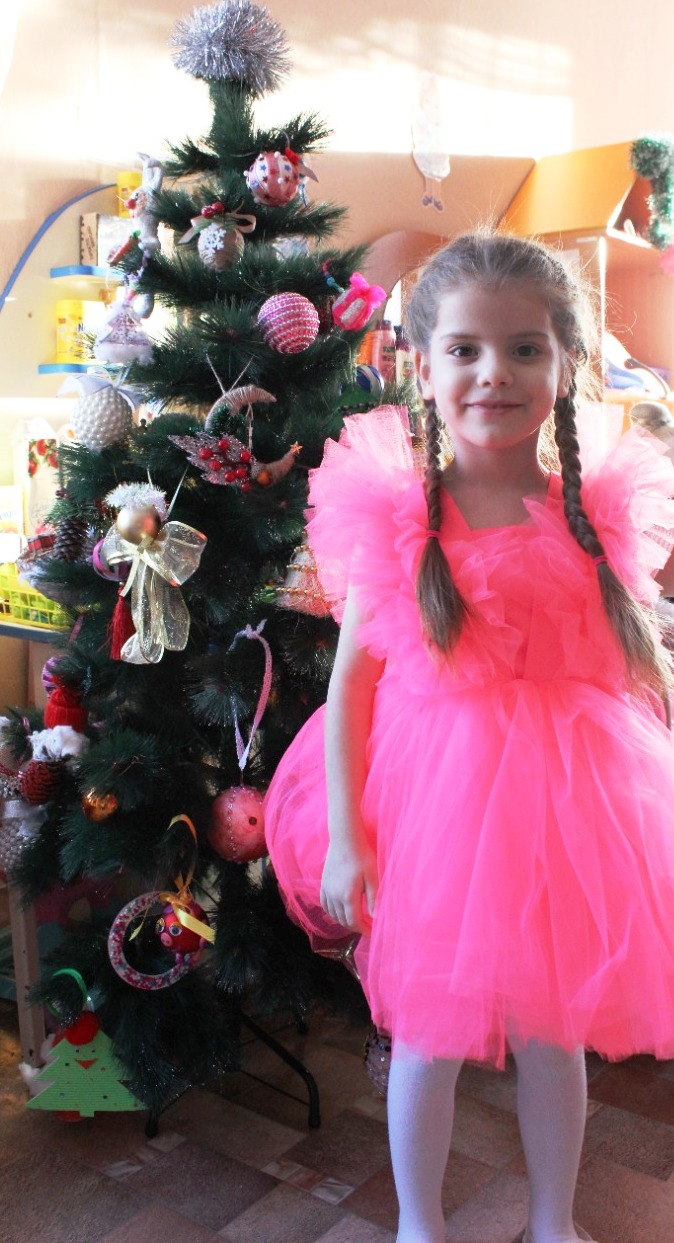 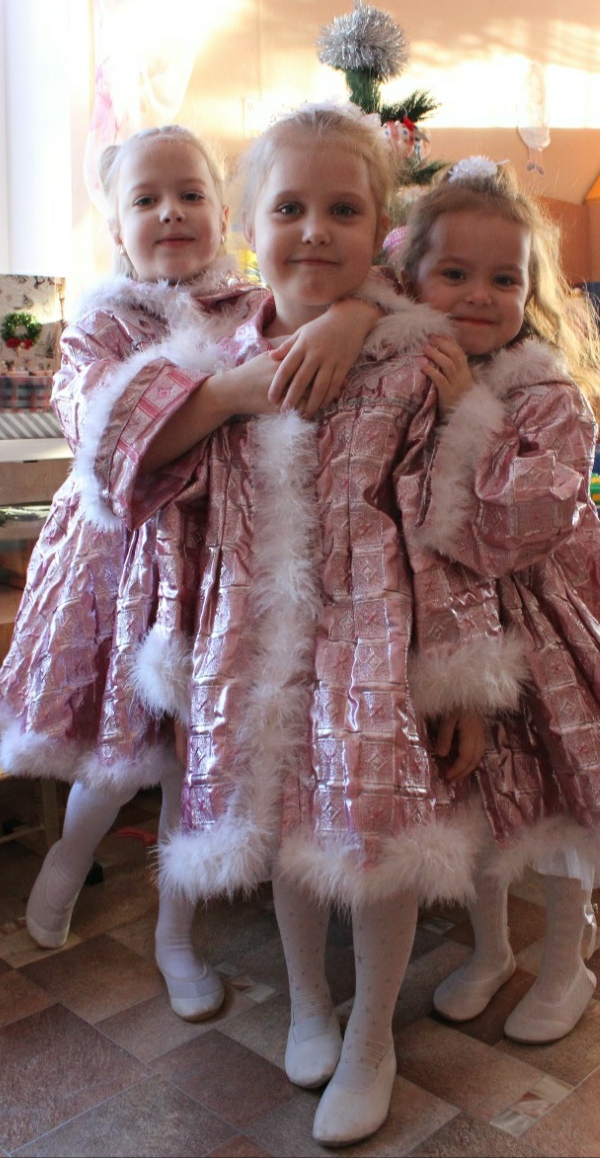 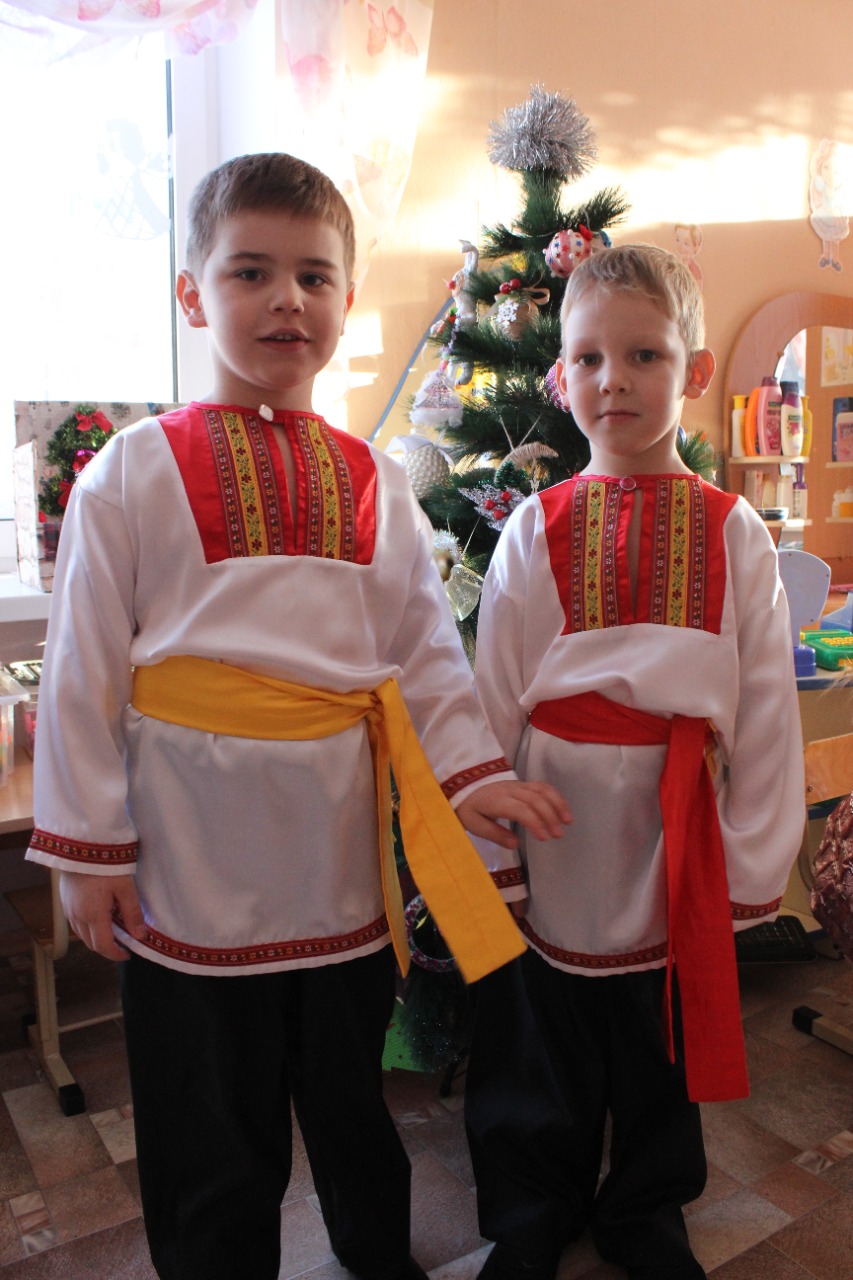 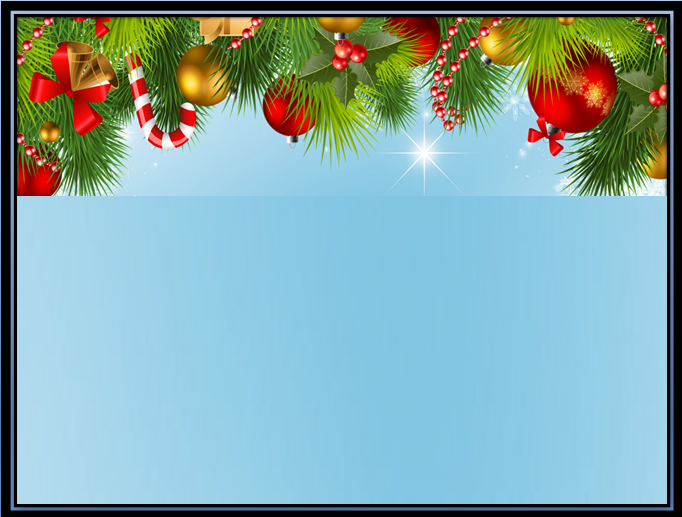 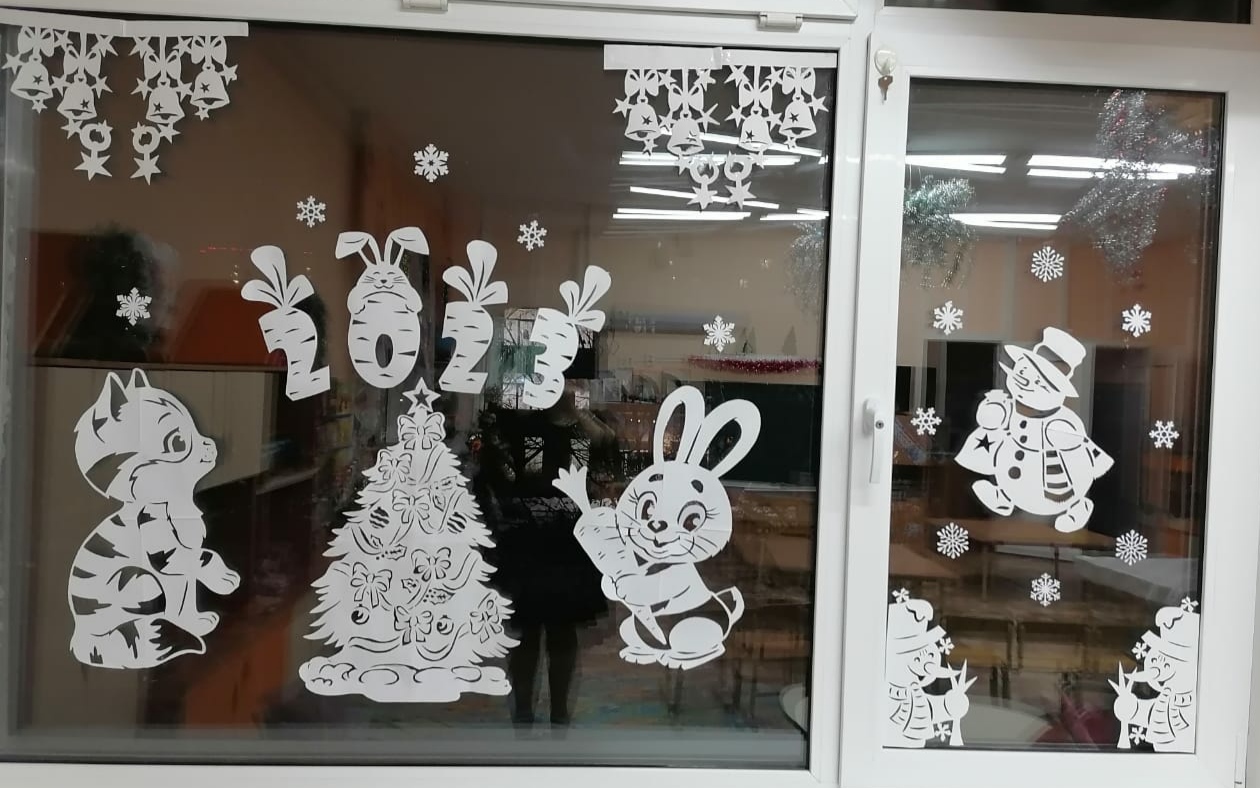 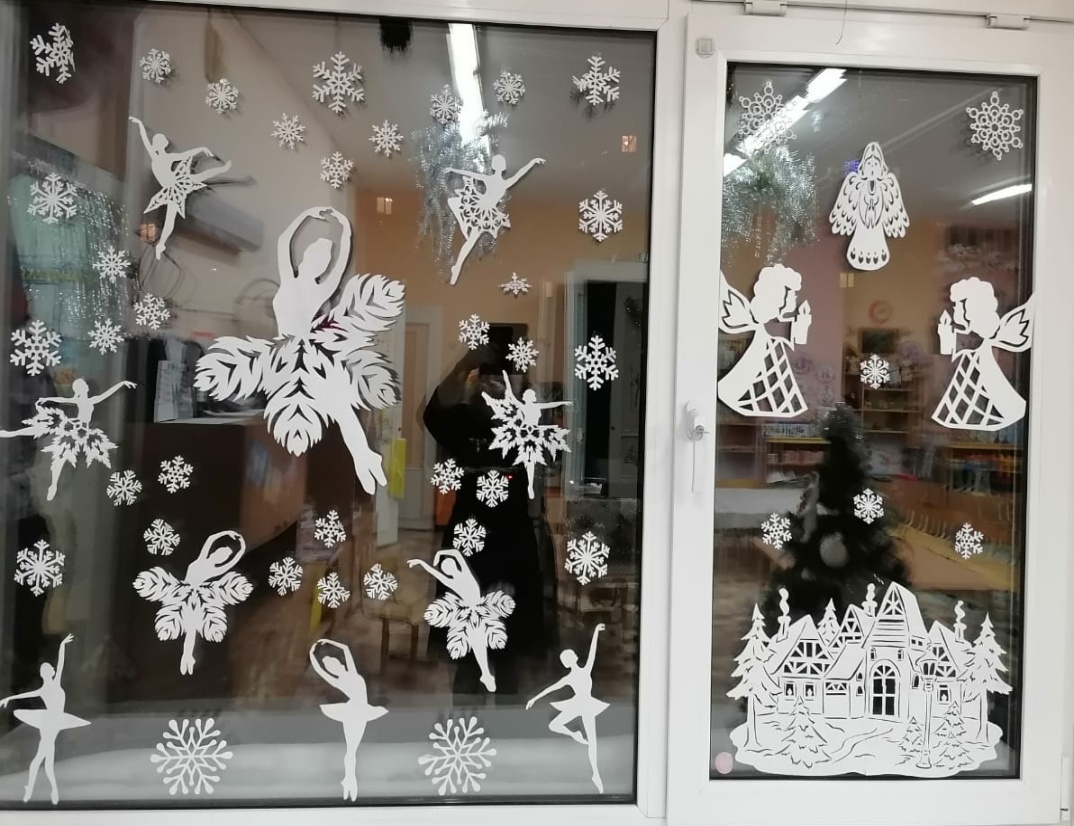 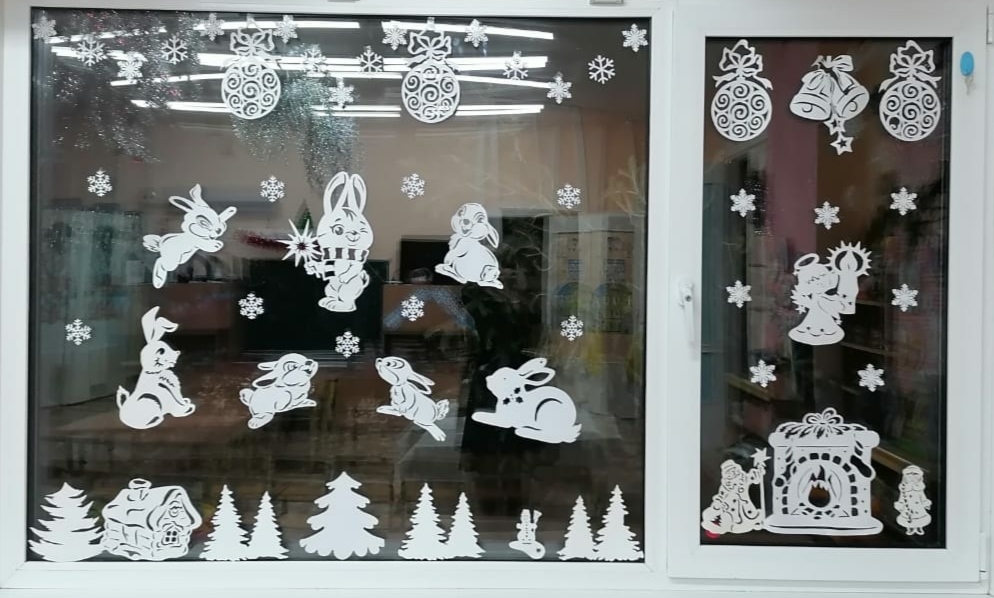 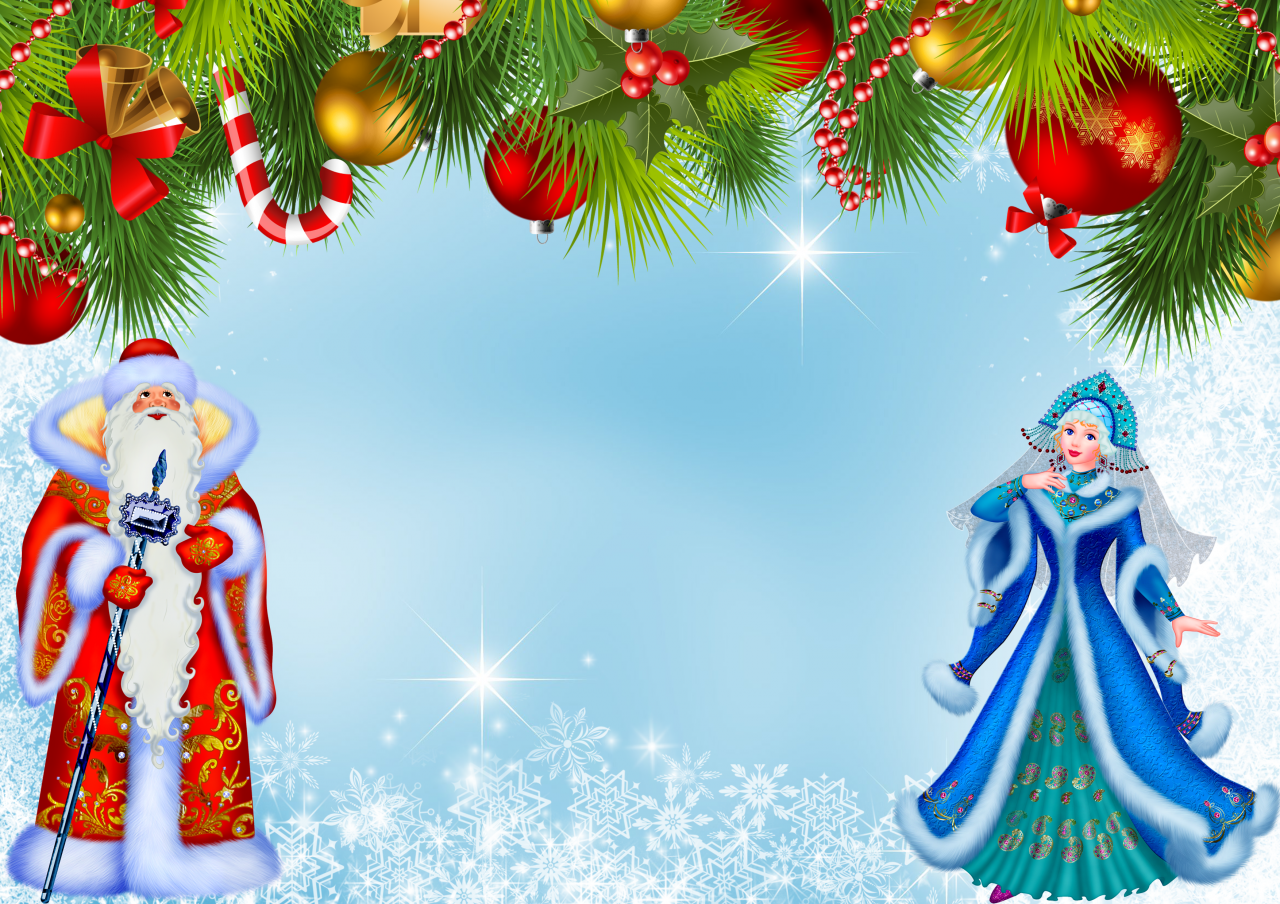 Выставка рисунков  «Новогоднее чудо»
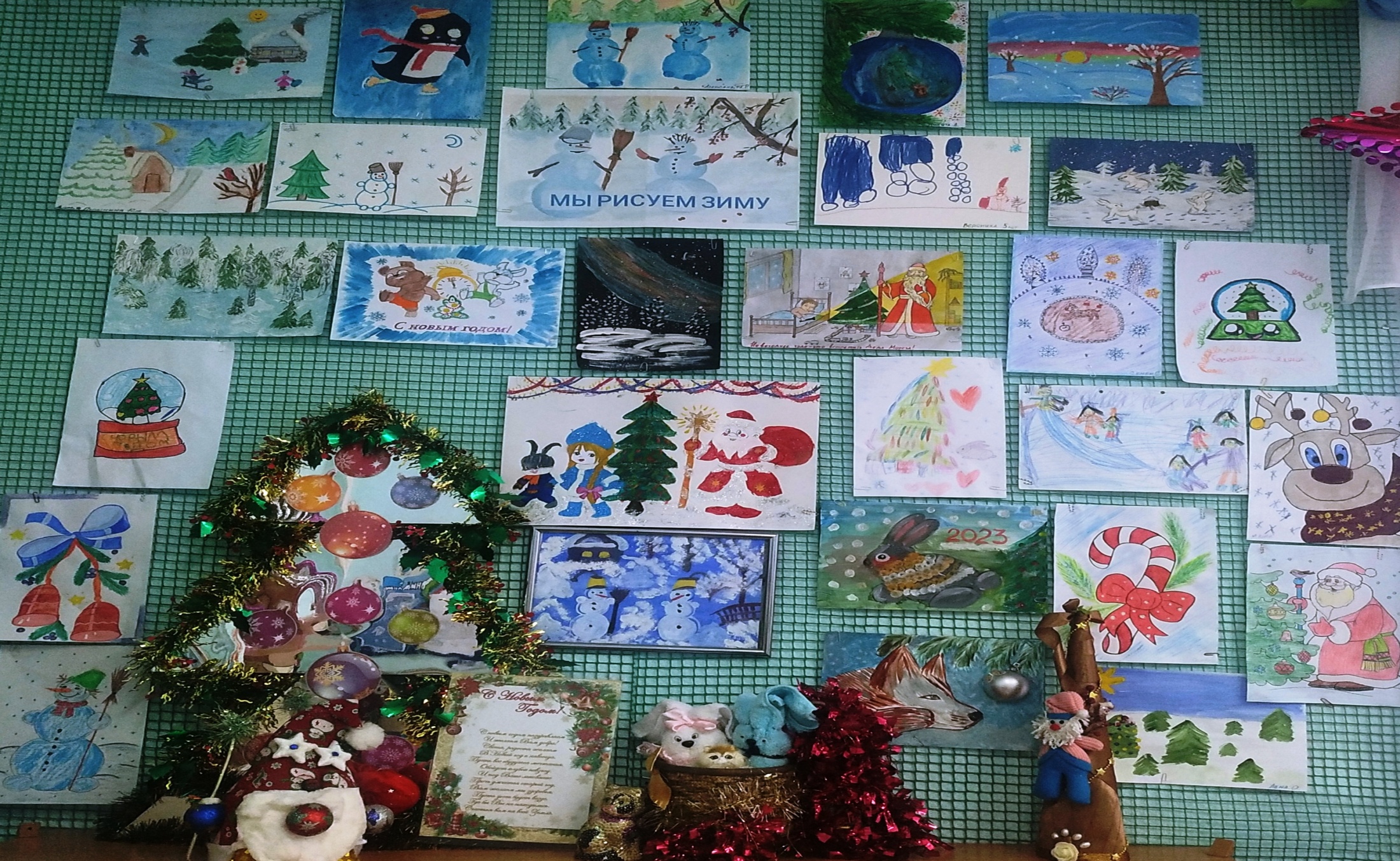 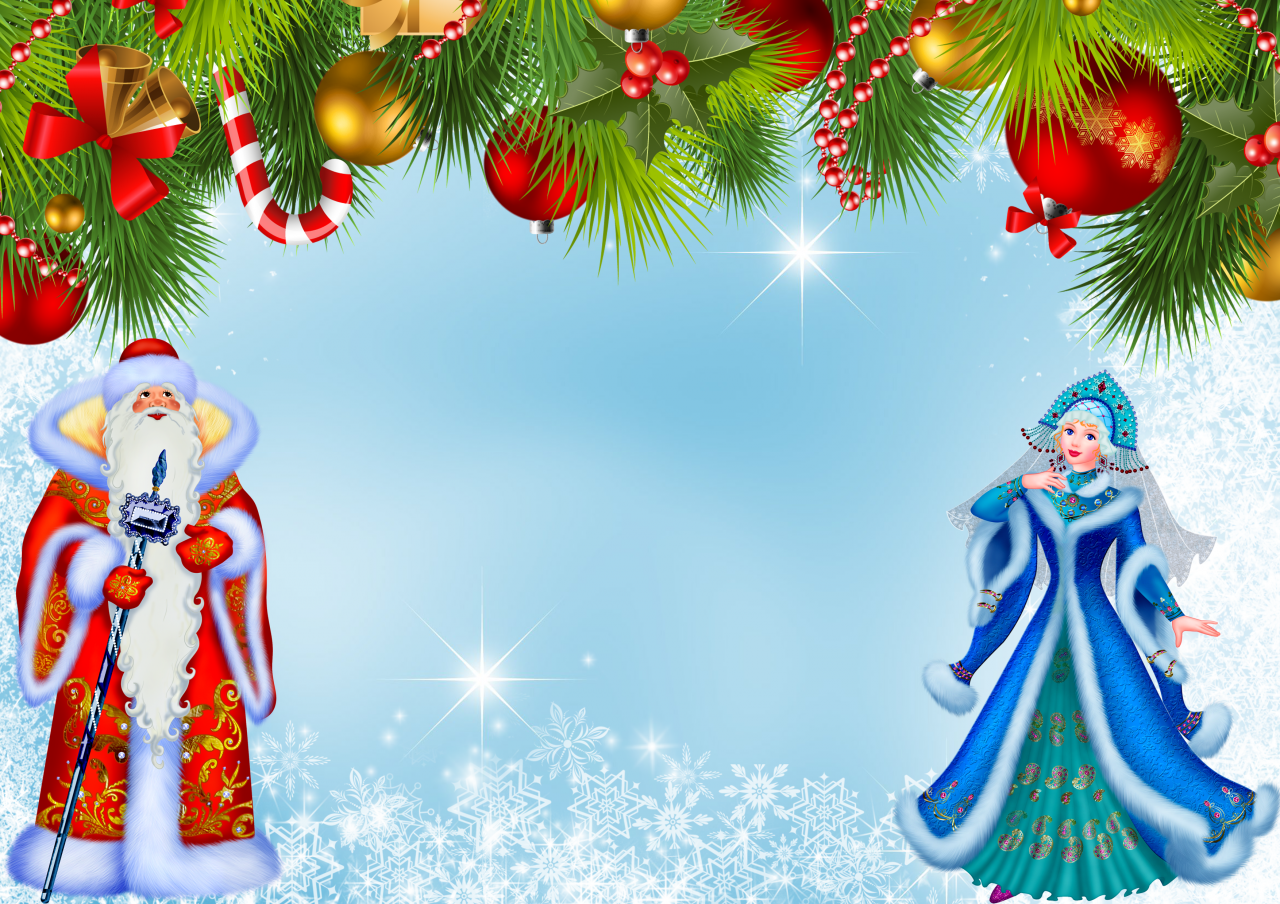 Подарки для родителей, 
сделанные руками детей !
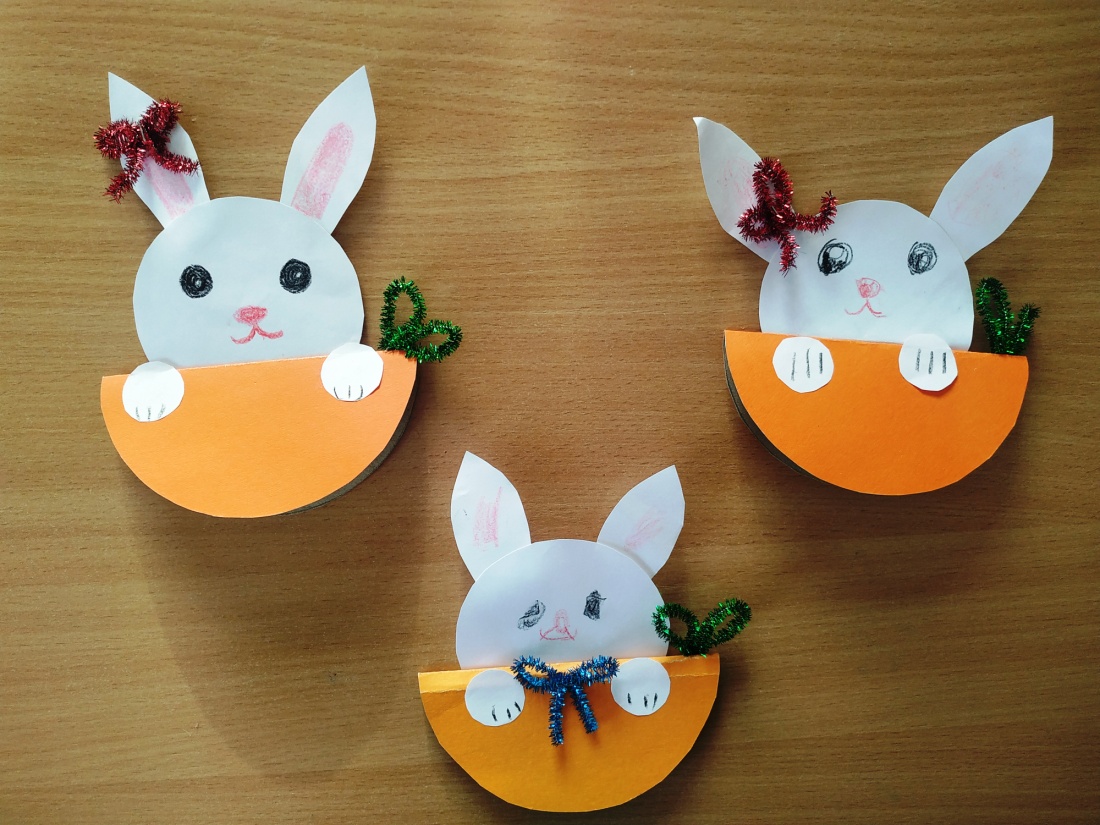 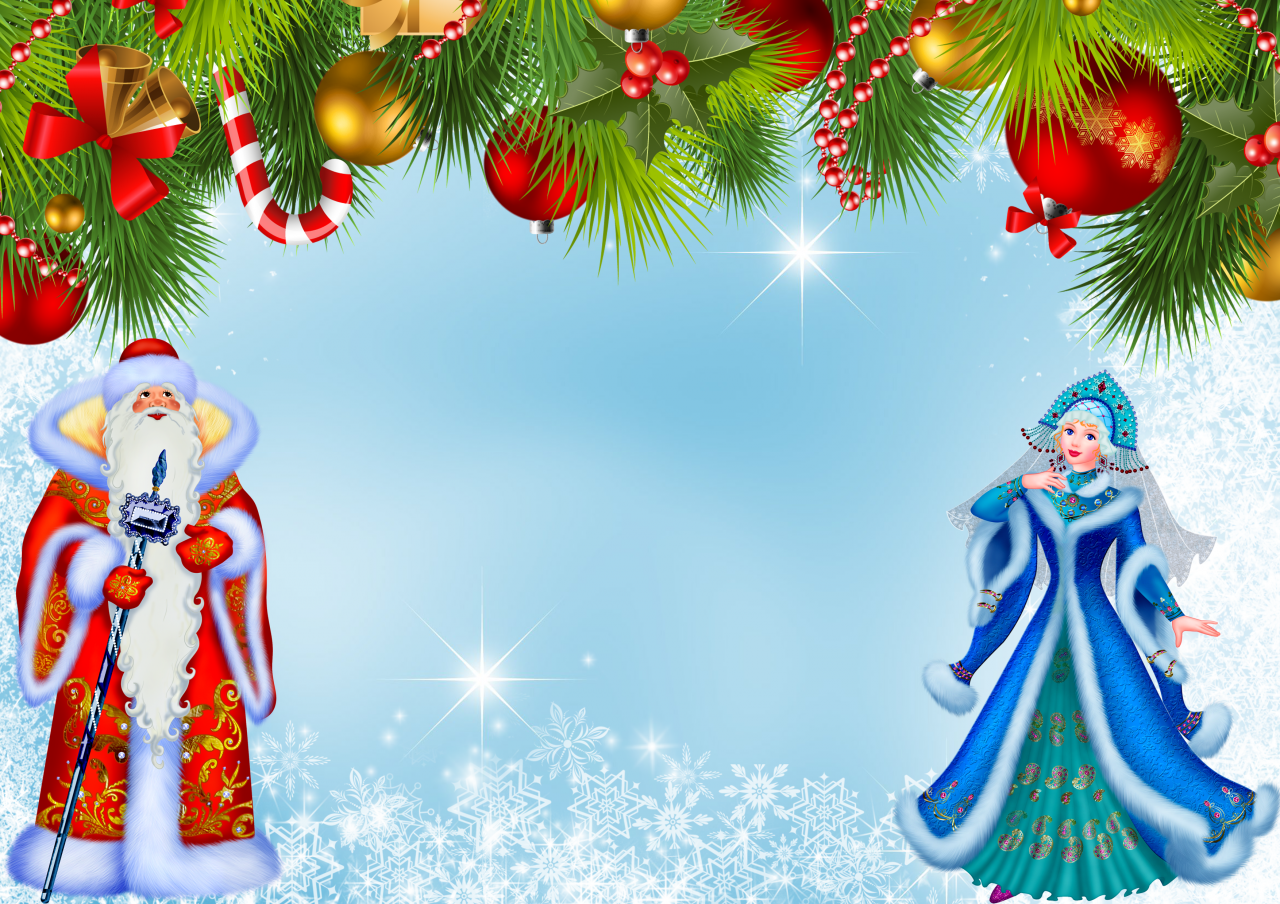 спасибо 
за внимание!